Podcasting: sharing your museum’s story
Kirsten Murray 
Director, Brisbane’s Living Heritage Network 
Community Educator Coordinator, SCLQ
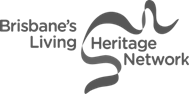 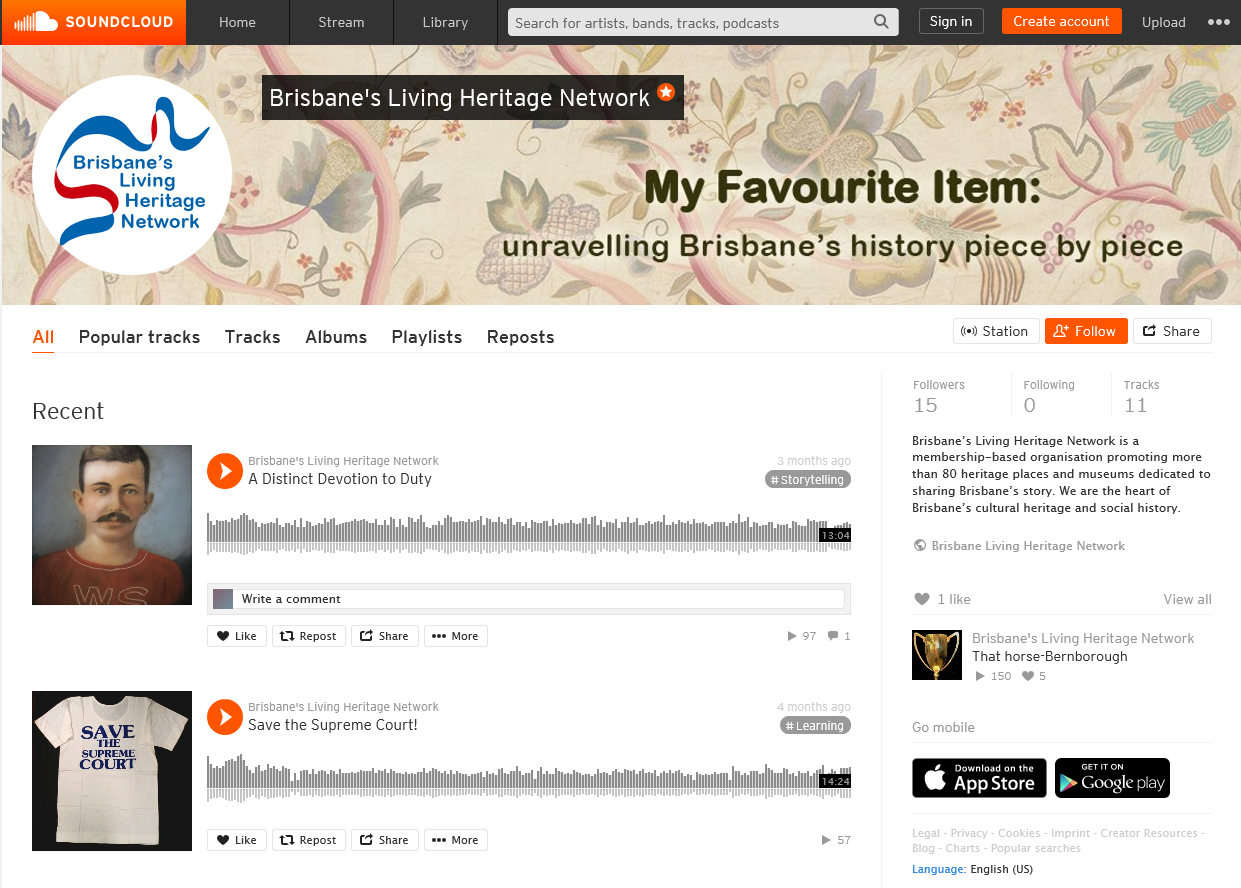 ‘…we are now well into the era of the podcast.’
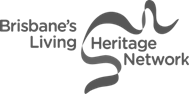 [Speaker Notes: Maria Trujillo, ‘The museum podcast: sparking meaningful connections’, Art Critique. 31 December 2019, https://www.art-critique.com/en/2019/12/museum-podcasts-sparking-meaningful-connections/.]
68% of these consumed at least 4 episodes.
Australians listened to a podcast in the last week.
15%
Podcast audiences have grown by
70% want to be informed
75% want to learn
70%
79% want to be entertained
[Speaker Notes: Triton Digital, ‘The Australian podcast data kit’, Triton Digital. 2019, https://tritondigitalv3.blob.core.windows.net/media/Default/Resources/Podcast%20Data%20Kit%20Australia%202019.pdf.ABC, ‘ABC’s 2019 Podcast Survey’, ABC. 3 October 2019, https://about.abc.net.au/media-room/abc-podcast-survey-reveals-just-how-engaged-podcast-audiences-are/. 
Roy Morgan, ‘Podcasts growing in popularity in Australia’, Roy Morgan. 22 July 2019, http://www.roymorgan.com/findings/8056-podcast-listeners-australia-march-2019-201907190703#:~:text=Average%20interviews%20per%20year%20n,million%20just%20four%20years%20ago.]
‘…one of the reasons podcasts are so popular, is that audio is such a powerful storytelling vehicle. And museums have so many great stories to tell.’
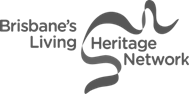 [Speaker Notes: Eric, ‘Let’s hear it for audio!’, Cuberis. 30 January 2019, https://cuberis.com/lets-hear-it-for-audio/.]
What collection, item, person, institution, theme do you want to explore?
What makes your museum unique or one-of-a-kind?
What current event or topic do you want to raise awareness of?
What great stories do you want to tell?
Who is your target audience?
What will you name it?
What format will you use?
How often will you post?
What is your plan?
What visuals will you use?
1
Script
Our podcasting process
INTRODUCTION
[MUSIC IN BACKGROUND]
When you last visited a local museum, art gallery, library or heritage place did you ever wonder what the curator would choose as their favourite item? Would it be a photograph, a letter, a piece of art, a book or an object? Welcome to My favourite item, unraveling Brisbane’s history piece by piece, a podcast bought to you by Brisbane’s Living Heritage Network. In each episode join me, Kirsten Murray, as I step inside a different Brisbane based heritage place or museum to learn more about this city’s rich and unique history as I ask each guest to choose just one item that shares a story about Brisbane that they love. 
[MUSIC INCREASE VOLUME, MUSIC FADE OUT]
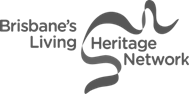 [INTERVIEW]
[HORSE RACE SOUND]
In this episode we are joined by Peter Howard, President, Thoroughbred Racing History Association. The Association has an archive housed at Doomben racecourse where we are today and a museum at Eagle Farm. Hi Peter, thanks for joining us!  
We are going to start this episode by talking about the item you have selected. Peter, what are we standing in front of? 
But, every item has a story. To fully appreciate this beautiful trophy, we need to start at the beginning. Peter, what are we looking at here?
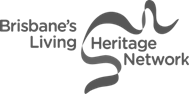 [CONCLUSION] 
[FADE IN MUSIC, SITS IN BACKGROUND]
Thank-you for listening to My favourite item, unraveling Brisbane’s history piece by piece. We hope you enjoyed discovering more about Peter’s favourite item- if you want to learn more, how can people visit you Peter? [PETER TO ANSWER] You can also find out more about our organisation by visiting our website, blhn.org. Like this podcast or do you know something more about this item? Perhaps you or someone in your family saw Bernborough ride? Think about leaving a comment, subscribing or sharing this podcast on your social media platforms.  What will be the next favourite item? Tune into the next episode to find out! 
[INCREASE MUSIC VOLUME, FADE OUT MUSIC]
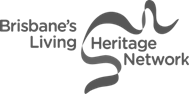 1
Script
2
Record
Our podcasting process
Have a drink.
Limit distractions (like mobile phones)
Check the volume.
Place microphones in a good position.
Don’t press pause (until you finish).
Take your time.
Record in a quiet, large room.
1
Script
2
Record
3
Edit
Our podcasting process
‘Editing is the most time-consuming part of podcasting.’
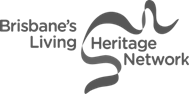 [Speaker Notes: Hannah Hethmon, ‘How to: super quick DIY podcasting for museums and other nonprofits closed by COVID-19, Medium. 18 March 2020,]
Free editing software 

Audacity* 
GarageBand
Licenced music
options

Jamendo* 
Audio Jungle 
Story Blocks
1
4
Script
Publish
2
Record
3
Edit
Our podcasting process
Podcast hosts to try

Soundcloud*  
Buzzsprout
PodBean
Libsyn
Podcast directories 

Apple* 
Spotify 
Google
1
4
Script
Publish
2
5
Market
Record
3
Edit
Our podcasting process
‘Keep your expectations realistic.’
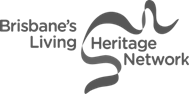 [Speaker Notes: Hannah Hethmon and Ian Elsner, ‘Podcasting in 2019: an introduction for museums’, MW19 Boston. 15 January 2019, http://mw19.mwconf.org/paper/podcasting-in-2019-an-introduction-for-museums/]
‘Do the best you can in the time you have...aim for good not perfect.’
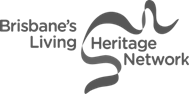 [Speaker Notes: Hannah Hethmon, ‘How to: super quick DIY podcasting for museums and other nonprofits closed by COVID-19, Medium. 18 March 2020, https://medium.com/@hannah_rfh/how-to-super-quick-diy-podcasting-for-museums-other-nonprofits-closed-by-covid-19-82f5e95691f6.]